Unit 4 Management and OperationsUnit 5 Leadership and Management for Service Industries
WEEK 4 CLASS TOPICS
Theories of leadership traits, and leadership styles 
Transformational and Transactional Leadership. 
Action Centered Leadership.
THE MEANING OF “TRAIT”
The term trait has been the source of considerable ambiguity and confusion in the literature, referring sometimes and variously to personality, temperaments, dispositions, and abilities, as well as to any enduring qualities of the individual, including physical and demographic attributes.
Leadership traits can be defined as relatively stable and coherent integrations of personal characteristics that foster a consistent pattern of leadership performance across a variety of group and organizational situations. These characteristics reflect a range of stable individual differences, including personality, temperament, motives, cognitive abilities, skills, and expertise.
WHAT TRAITS SHOULD LEADERS POSSESS?
TRAIT THEORY OF LEADERSHIP
We have all heard statements such as “He is born to be a leader” or “She is a natural leader.” These statements are commonly expressed by people who take a trait perspective toward leadership. It is based on the premise that leaders are “born, not made,” rather than being developed through learning. The trait perspective suggests that certain individuals have special innate or inborn characteristics or qualities that make them leaders, and that it is these qualities that differentiate them from non-leaders.
Limitations to trait theory would include a lot of subjective judgment due to the fact that there are hundreds of different traits that have been identified. Determining who is and isn’t a successful leader solely based on traits has raised many different arguments, such as “What about great leaders who do not possess these traits,” or “How come every person who exhibits these traits does not go on to become a great leader.” With that being said, arguments and disagreements have been had as to what types of leadership traits are truly effective.
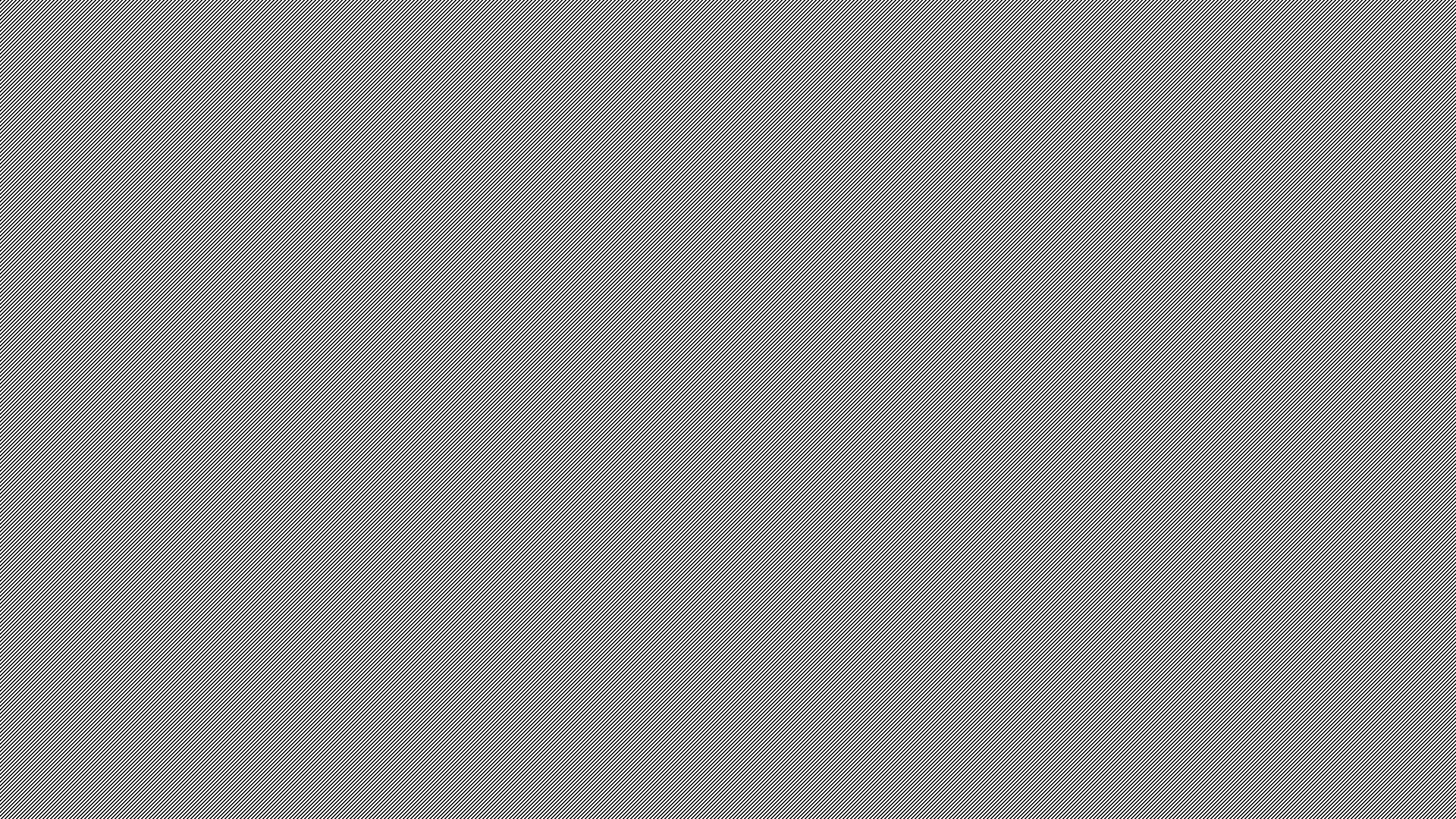 TRAIT THEORY OF LEADERSHIP
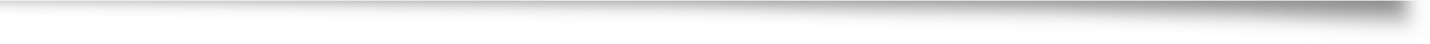 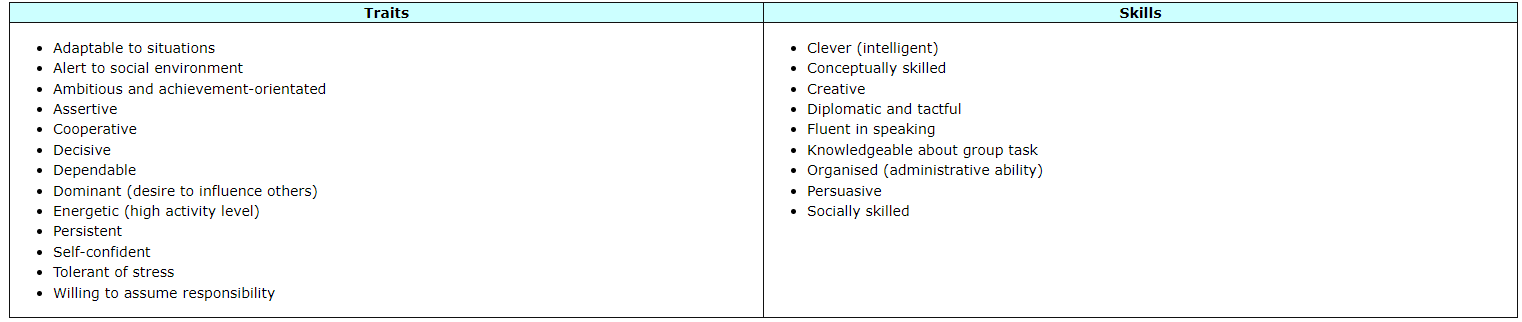 ASSUMPTIONS OF THE THEORY
People are born with inherited traits.
Some traits are particularly suited to leadership.
People who make good leaders have the right (or sufficient) combination of traits.

Early research on leadership was based on the psychological focus of the day, which was of people having inherited characteristics or traits. Attention was thus put on discovering these traits, often by studying successful leaders, but with the underlying assumption that if other people could also be found with these traits, then they, too, could also become great leaders.

Stogdill (1974) identified the following traits and skills as critical to leaders.
TRAIT THEORY OF LEADERSHIP
McCall and Lombardo (1983) researched both success and failure identified four primary traits by which leaders could succeed or 'derail':

Emotional stability and composure: Calm, confident and predictable, particularly when under stress.
Admitting error: Owning up to mistakes, rather than putting energy into covering up.
Good interpersonal skills: Able to communicate and persuade others without resort to negative or coercive tactics.
Intellectual breadth: Able to understand a wide range of areas, rather than having a narrow (and narrow-minded) area of expertise.
TRAIT THEORY OF LEADERSHIP
A recent study from Spain outlined behavioral traits that separated lower-level supervisors from higher-level supervisors. According to the researchers, the traits most commonly associated with great leadership include:
Intelligence and action-oriented judgment: Great leaders and smart and make choices that move the group forward.
Eagerness to accept responsibility: Strong leaders take on responsibility and don't pass the blame on to others. They stand by their success and take ownership of their mistakes.
Task competence: A great leader is skilled and capable. Members of the group are able to look to the leader for an example of how things should be done.
Understanding their followers and their needs: Effective leaders pay attention to group members and genuinely care about helping them succeed. They want each person in the group to succeed and play a role in moving the entire group forward.
People skills: Excellent interpersonal skills are essential for leading effectively. Great leaders know how to interact well with other leaders as well as with team members.
A need for achievement: Strong leaders have a need to succeed and help the group achieve their goals. They genuinely care about the success of the group and are committed to helping the group reach these milestones.
TRAIT THEORY OF LEADERSHIP
A recent study from Spain outlined behavioral traits that separated lower-level supervisors from higher-level supervisors. According to the researchers, the traits most commonly associated with great leadership include:
Capacity to motivate people: A great leader knows how to inspire others and motivate them to do their best.
Courage and resolution: The best leaders are brave and committed to the goals of the group. They do not hide from challenges.
Perseverance: Strong leaders stick with it, even when things get difficult or the group faces significant obstacles.
Trustworthiness: Group members need to be able to depend upon and trust the person leading them.
Decisiveness: A great leader is capable of making a decision and is confident in his or her choices.
Self-Confidence: Many of the best leaders are extremely self-assured. Because they are confident in themselves, followers often begin to share this self-belief.
Assertiveness: A great leader is able to be direct and assertive without coming off as overly pushy or aggressive.
TRAIT THEORY OF LEADERSHIP
A recent study from Spain outlined behavioral traits that separated lower-level supervisors from higher-level supervisors. According to the researchers, the traits most commonly associated with great leadership include:
Adaptability and flexibility: Effective leaders don't get stuck in a rut. They are able to think outside of the box and adapt quickly to changing situations.
Emotional stability: In addition to being dependable overall, strong leaders are able to control their emotions and avoid overreactions.
Creativity: Perhaps most importantly, great leaders not only possess their own creativity, but they are also able to foster creativity among members of the group.

While these traits are often linked to effective leadership, it is important to note that few leaders possess all of these traits. Generally, a strong leader will have many of these qualities.

But aspects of the situation also play an important role in determining if people are able to lead well. In many cases, it is the interaction between these traits and the situation that determines leadership quality.
DANIEL GOLEMAN’S SIX EMOTIONAL LEADERSHIP STYLES
THE SIX EMOTIONAL LEADERSHIP STYLES
Daniel Goleman, Richard Boyatzis, and Annie McKee described six distinct emotional
leadership styles in their 2002 book, "Primal Leadership." Each of these styles has a different
effect on people's emotions, and each has strengths and weaknesses in different situations.
Four of these styles (Authoritative, Coaching, Affiliative, and Democratic) promote harmony
and positive outcomes, while two styles (Coercive and Pacesetting) can create tension, and
should only be used in specific situations. Goleman and his co-authors say that no one style
should be used all of the time. Instead, the six styles should be used interchangeably,
depending on the specific needs of the situation and the people that you're dealing with.
THE SIX EMOTIONAL LEADERSHIP STYLES
THE SIX EMOTIONAL LEADERSHIP STYLES
THE AUTHORITATIVE (VISIONARY) LEADER
People using the Authoritative leadership style are inspiring, and they move people toward a common goal. Authoritative leaders tell their teams where they're all going, but not how they're going to get there – they leave it up to team members to find their way to the common goal. Empathy is the most important aspect of Authoritative leadership.
When to Use It 
Authoritative leadership is most effective when the organization needs a new vision or a dramatic new direction, such as during a corporate turnaround. However, it's less likely to be effective when you're working with a team more experienced than you are – here, democratic leadership is more likely to be effective. This leadership style can also be overbearing if you use it too often. 
How to Develop It 
To develop an Authoritative style, focus on increasing your expertise, vision, self-confidence and empathy. Get excited about change, and let your team see your enthusiasm. You also need to convince others of your vision, so focus on improving your presentation skills.
Example 
Imagine that, in order to reach some aggressive sales goals, you've decided to overhaul the way that your department connects with new clients. The techniques and processes you've developed are radically different from the ones that your people are used to. As you tell your team about the new process, you can't help but be excited. You believe that these changes will make a real difference to your results, and you want your people to succeed. Your team immediately picks up on your excitement and sincerity, and they get excited too. They know it's up to them to use the new system to make things happen, and they're willing to put in the extra work needed to learn new skills.
THE SIX EMOTIONAL LEADERSHIP STYLES
THE COACHING LEADER 
The Coaching leadership style connects people's personal goals with the organization's goals. A leader using this style is empathic and encouraging, and focuses on developing others for future success. This style centres on having in-depth conversations with employees that may have little to do with current work, instead focusing on long-term life goals and how these connect with the organization's mission. This style has a positive impact on your people, because it's motivating, and it establishes rapport and trust. 
When to Use It 
The Coaching style should be used whenever you have a team member who needs help building long-term skills, or if you feel that he or she is "adrift" in your organization and could benefit from a coaching or mentoring relationship. However, coaching can fail when it's used with an employee who is not making an effort, or who needs a lot of direction and feedback – here, pacesetting or Coercive leadership may be more appropriate. 
How to Develop It 
To develop a Coaching style, learn how to engage in informal coaching and mentoring. It's also important to get to know the people on your team. When you know your people, you're better able to see when they need guidance or advice. Walk around to keep in touch with their needs.
Example 
Jim, a new hire on your team, is having trouble fitting in to his new role. He's only been with the organization a month, but you can tell he's dissatisfied. Your organization requires "face time" at the office, and Jim misses the freedom of telecommuting, as he did at his old job. You also get the feeling that he'd like a position with more responsibility. You meet with Jim, and you help him see that being in the office five days a week does have distinct advantages over telecommuting. For instance, showing up every day allows him to bond with the team and network with colleagues who could turn into strategic allies in the future. You also encourage him to use your organization's immense training library, which he can visit in his lunch break to learn the skills he needs for a promotion. To inspire and motivate Jim, you assign him projects that will stretch his skills and knowledge base. Instead of being overwhelmed, he expresses excitement about the opportunity. After your talk, Jim takes your advice and starts making the most of his time in the office. He works on his projects with dedication, impressing both you and your boss.
THE SIX EMOTIONAL LEADERSHIP STYLES
THE AFFILIATIVE LEADER 
The Affiliative leadership style promotes harmony within the team. This style connects people together, encouraging inclusion and resolving conflict. To use this style, you must value the emotions of others, and put a high value on their emotional needs. 
When to Use It 
Use this style whenever there is team tension or conflict, when trust has been broken, or if the team needs to be motivated through a stressful time. 
How to Develop It 
Leaders who use the Affiliative style are highly focused on emotion. So, learn how to resolve conflict and how to be optimistic. 
Example
After a difficult year, Sarah's boss has finally been asked to leave her department. Although she was proficient at her job, her management style was dictatorial. It didn't matter what she had to do or whose feelings she hurt – meeting department goals was her top priority. Sarah's been asked to take over her position, and, although she's excited about the opportunity, she's now in charge of a team that is emotionally battered and untrusting. Sarah decides to focus on her team's emotional needs before doing any work on department goals and future projects. Her first few meetings are just spent talking. She allows everyone to open up about how their old boss made them feel. Every person on the team is allowed time to vent. The group quickly realizes that although they went through their own tough times, they all experienced similar things. After two meetings, the atmosphere in the team is better and more open to new relationships. Because their emotional needs were met first, the group is now ready to focus on new projects and goals.
THE SIX EMOTIONAL LEADERSHIP STYLES
THE DEMOCRATIC LEADER 
The Democratic leadership style focuses on collaboration. Leaders using this leadership style actively seek input from their teams, and they rely more on listening than directing. 
When to Use It 
This style is best used when you need to get your team on board with an idea, or build consensus. It's also effective when you need your team's input. The Democratic leadership style shouldn't be used with people who are inexperienced, lack competence, or aren't well informed about a situation. It's best to ask for input from team members who are motivated, knowledgeable and capable. 
How to Develop It 
To develop a Democratic leadership style, involve your team in problem solving and decision making, and teach them the skills they need to do this. You should learn active listening and facilitation skills. 
Example 
Your department has lost money over the past two quarters, and you're anxious to reverse this – you know that if you can't figure out how to make your department profitable soon, something radical (and unpleasant) will have to be done to stem the losses. You call a meeting with your team and explain the situation. You ask them if they have any ideas that could turn the department around. Then, you give them the floor: For the rest of the meeting, all you do is listen. Your team members talk through their options, and you reach a consensus on what to do next.
THE SIX EMOTIONAL LEADERSHIP STYLES
THE PACESETTING LEADER 
The Pacesetting leadership style focuses on performance and meeting goals. Leaders using this leadership style expect excellence from their teams, and often the leader will jump in him or herself to make sure that goals are met. The Pacesetting style doesn't coddle poor performers – everyone is held to a high standard. While this can be a successful style, it can have a negative effect on the team, leading to burnout, exhaustion and high staff turnover. 
When to Use It 
The Pacesetting leadership style is best used when you need to get high quality results from a motivated team, quickly. 
How to Develop It 
Because the Pacesetting style focuses on high performance, learn how to improve the quality of your team's work using techniques like Six Sigma and Kaizen. Train your people properly, and engage in high-performance coaching to help them become as effective as possible. You may also want to work on your motivation skills, so that you can get the best from your people. 
Example 
Although the holidays are coming up, your boss is pressuring you to improve your team's numbers by the end of the quarter, which is only a few weeks away. Your team is motivated, but they're also tired. They're not looking forward to a last minute push right before their break. You decide to move forward anyway. They can handle the pressure, and if they can meet their performance goals they'll be rewarded with a great end-of-year bonus. So you get them fired up one last time, asking everyone to work extra hours to ensure success. You also work extra hours yourself, and you help anyone who falls behind.
THE SIX EMOTIONAL LEADERSHIP STYLES
THE COERCIVE (COMMANDING) LEADER
Coercive leaders use an autocratic approach to leadership. This style often depends on orders, the (often unspoken) threat of punishment, and tight control. People in modern, democratic countries are used to having a level of control over their lives and their work, and this approach deprives them of this. What's more, because this leadership style is so often misused, it can have a profoundly negative effect on a team. 
When to Use It 
The Coercive leadership style is best used in crisis situations, to jump start fast-paced change, and with problem employees. 
How to Develop It 
Be cautious when setting out to develop a Coercive leadership style. Remember, this style is very easily misused, and should only be used when necessary. To work effectively in these high-pressure situations, learn how to manage crises, think on your feet, and make good decisions under pressure. 
Example 
Vijay has just learned that his CEO is stepping down, as of today. As the Executive Vice President, he's naturally next in line for the position. But right now, the board is in turmoil. Everyone is trying to decide what to do before the financial markets open and shares plummet on the news. He tries to collaborate with some of his allies, but everyone has their own idea of what needs to happen. The team is arguing constantly, and Vijay realizes that nothing is going to get done unless someone takes charge. He starts issuing orders to those closest to him, almost without thinking. His tone is firm and authoritative, and there's no room for debate. Quickly, the room quiets down and he outlines what needs to happen within the next few hours. He ends up quieting the fears of everyone in the room, and things get done quickly. Having passed the crisis, he switches to a more democratic leadership style, respecting the experience and expertise of his executive team.
LEWIN’S LEADERSHIP STYLES
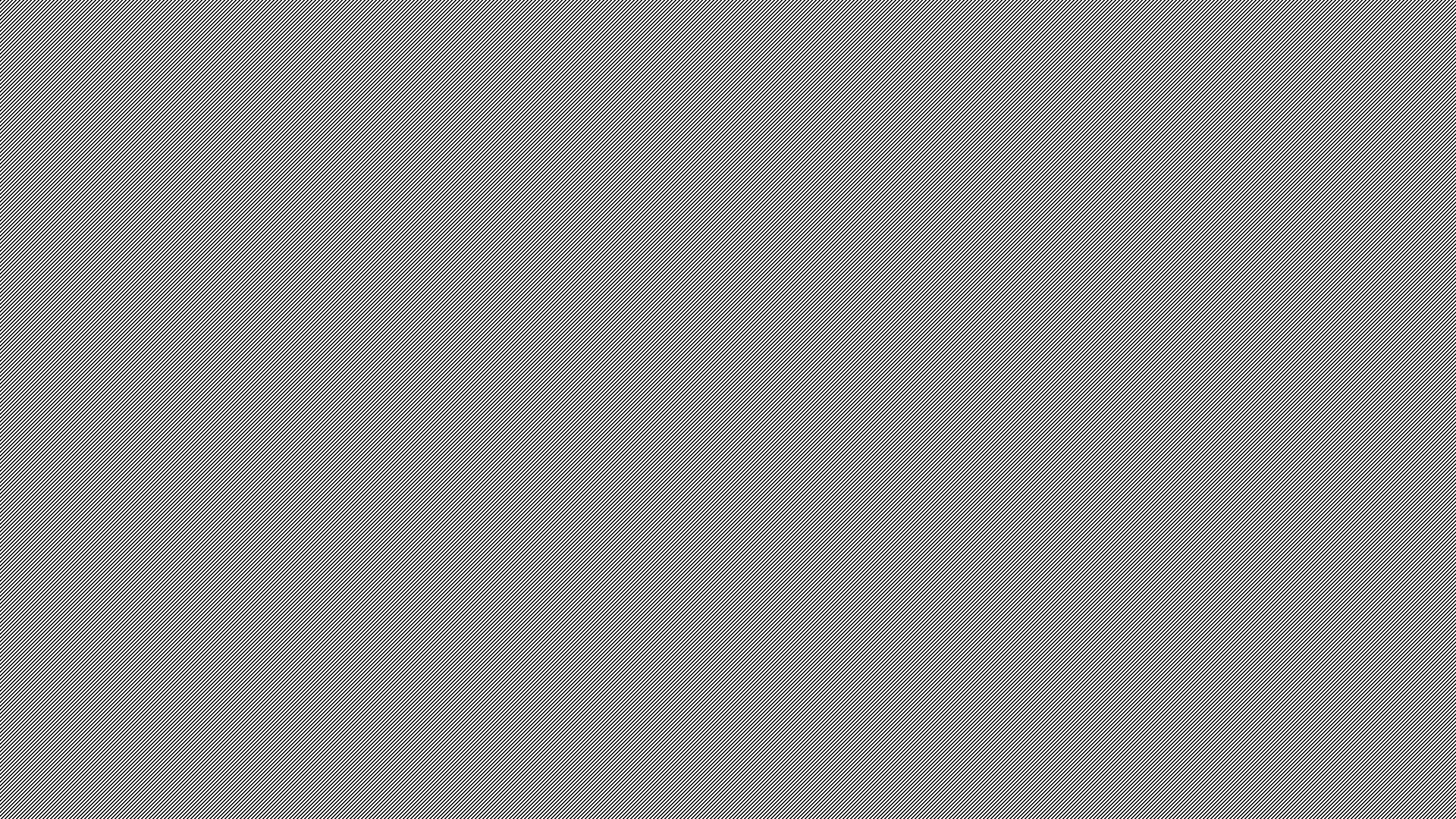 LEWIN’S LEADERSHIP STYLES
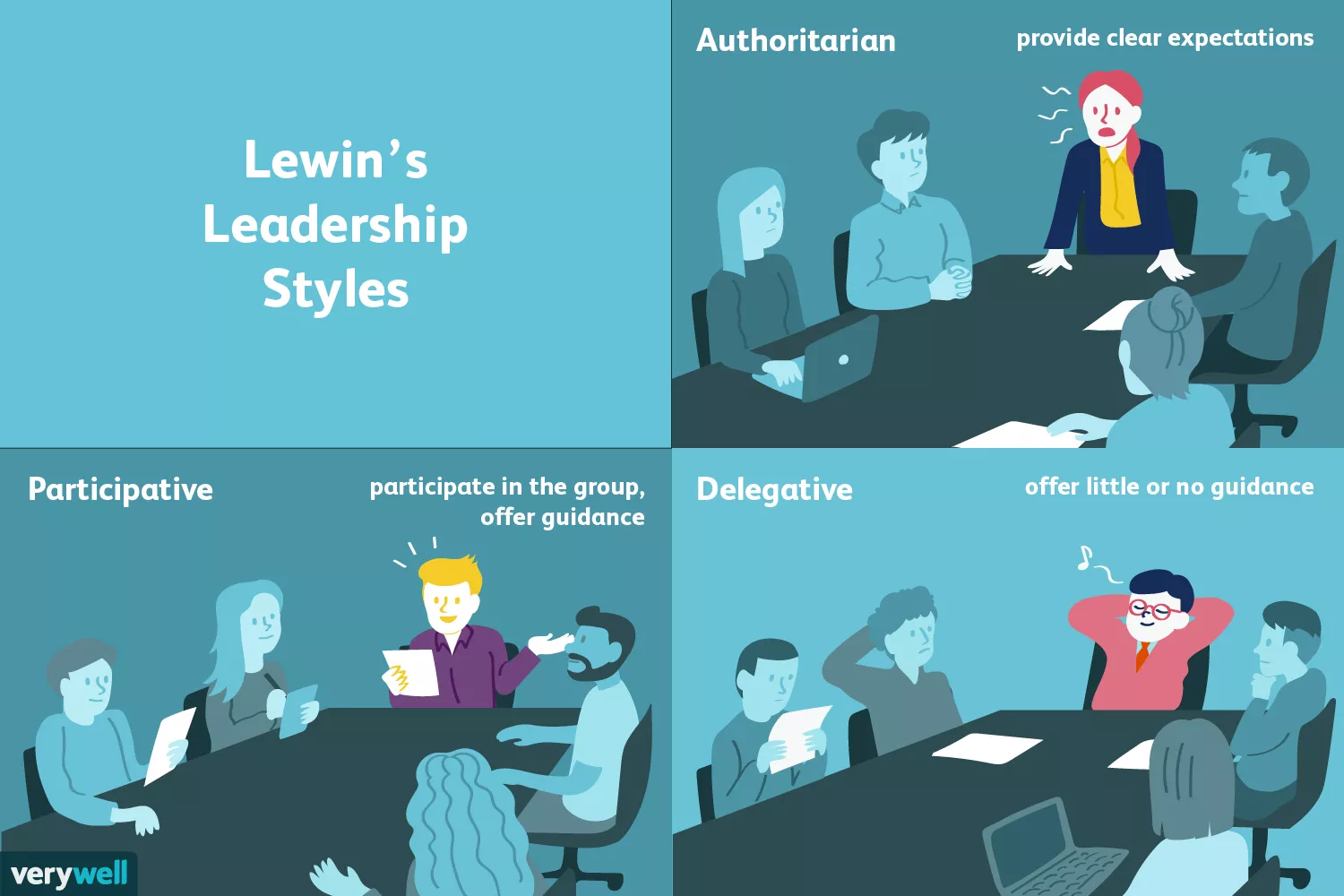 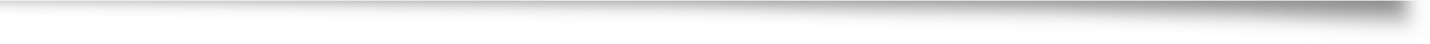 In 1939, a group of researchers led by psychologist Kurt Lewin set out to identify different styles of leadership. While further research has identified more distinct types of leadership, this early study was very influential and established three major leadership styles that have provided a springboard for more defined leadership theories. 
In Lewin's study, schoolchildren were assigned to one of three groups with an authoritarian, democratic, or laissez-faire leader. The children were then led in an arts and crafts project while researchers observed the behavior of children in response to the different styles of leadership. The researchers found that democratic leadership tended to be the most effective at inspiring followers to perform well.
LEWIN’S THREE LEADERSHIP STYLES
Authoritarian Leadership (Autocratic)

Authoritarian leaders, also known as autocratic leaders, provide clear expectations for what needs to be done when it should be done, and how it should be done. This style of leadership is strongly focused on both command by the leader and control of the followers. There is also a clear division between the leader and the members. Authoritarian leaders make decisions independently with little or no input from the rest of the group.

Researchers found that decision-making was less creative under authoritarian leadership. Lewin also concluded that it is harder to move from an authoritarian style to a democratic style than vice versa. Abuse of this method is usually viewed as controlling, bossy, and dictatorial.

Authoritarian leadership is best applied to situations where there is little time for group decision-making or where the leader is the most knowledgeable member of the group. The autocratic approach can be a good one when the situation calls for rapid decisions and decisive actions. However, it tends to create dysfunctional and even hostile environments, often pitting followers against the domineering leader.
Authoritarian Leadership (Autocratic)
Some of the primary characteristics of autocratic leadership include:

Little or no input from group members
Leaders make almost all of the decisions
Group leaders dictate all the work methods and processes
Group members are rarely trusted with decisions or important tasks
Work tends to be highly structured and very rigid
Creativity and out-of-the box thinking tend to be discouraged
Rules are important and tend to be clearly outlined and communicated
Benefits of Autocratic Leadership
It can be effective in small groups where leadership is lacking. Have you ever worked with a group of students or co-workers on a project that got derailed by poor organization, a lack of leadership and an inability to set deadlines? If so, the chances are that your grade or job performance suffered as a result. In such situations, a strong leader who utilizes an autocratic style can take charge of the group, assign tasks to different members, and establish solid deadlines for projects to be finished.
These types of group projects tend to work better when one person is either assigned the role of leader or simply takes on the job on their own. By setting clear roles, assigning tasks, and establishing deadlines, the group is more likely to finish the project on time and with everyone providing equal contributions.
It can also be used well in cases where a great deal of pressure is involved. In situations that are particularly stressful, such as during military conflicts, group members may prefer an autocratic style. This allows members of the group to focus on performing specific tasks without worrying about making complex decisions. This also allows group members to become highly skilled at performing certain duties, which is ultimately beneficial to the success of the entire group.
Manufacturing and construction work can also benefit from the autocratic style. In these situations, it is essential that each person have a clearly assigned task, a deadline, and rules to follow. Autocratic leaders tend to do well in these settings because they ensure that projects are finished on time and that workers follow safety rules to prevent accidents and injuries.
Downsides of Autocratic Leadership
This style tends to discourage group input. Because autocratic leaders make decisions without consulting the group, people in the group may dislike that they are unable to contribute ideas. Researchers have also found that autocratic leadership often results in a lack of creative solutions to problems, which can ultimately hurt the group from performing.
Autocratic leaders tend to overlook the knowledge and expertise that group members might bring to the situation. Failing to consult with other team members in such situations hurts the overall success of the group.

Autocratic leadership can also impair the morale of the group in some cases. People tend to feel happier and perform better when they feel like they are making contributions to the future of the group. Since autocratic leaders typically do not allow input from team members, followers start to feel dissatisfied and stifled.
LEWIN’S THREE LEADERSHIP STYLES
Participative Leadership (Democratic)

Lewin’s study found that participative leadership, also known as democratic leadership, is typically the most effective leadership style. Democratic leaders offer guidance to group members, but they also participate in the group and allow input from other group members. In Lewin’s study, children in this group were less productive than the members of the authoritarian group, but their contributions were of a higher quality.

Participative leaders encourage group members to participate but retain the final say in the decision-making process. Group members feel engaged in the process and are more motivated and creative. Democratic leaders tend to make followers feel like they are an important part of the team, which helps foster commitment to the goals of the group.
Participative Leadership (Democratic)
Some of the primary characteristics of democratic leadership include:
Group members are encouraged to share ideas and opinions, even though the leader retains the final say over decisions.
Members of the group feel more engaged in the process.
Creativity is encouraged and rewarded.

Researchers suggest that good democratic leaders possess specific traits that include:
Honesty
Intelligence
Courage
Creativity
Competence
Fairness
Strong democratic leaders inspire trust and respect among followers. They are sincere and base their decisions on their morals and values. Followers tend to feel inspired to take action and contribute to the group. Good leaders also tend to seek diverse opinions and do not try to silence dissenting voices or those that offer a less popular point of view.
Participative Leadership (Democratic)
Benefits of Democratic Leadership
Because group members are encouraged to share their thoughts, democratic leadership can lead to better ideas and more creative solutions to problems. Group members also feel more involved and committed to projects, making them more likely to care about the end results. Research on leadership styles has also shown that democratic leadership leads to higher productivity among group members.

Drawbacks of Democratic Leadership
While democratic leadership has been described as the most effective leadership style, it does have some potential downsides. In situations where roles are unclear or time is of the essence, democratic leadership can lead to communication failures and uncompleted projects. In some cases, group members may not have the necessary knowledge or expertise to make quality contributions to the decision-making process. Democratic leadership can also lead to team members feeling like their opinions and ideas aren't taken into account, which may lower employee satisfaction and morale.
LEWIN’S THREE LEADERSHIP STYLES
Delegative Leadership (Laissez-Faire)

Researchers found that children under delegative leadership, also known as laissez-faire leadership, were the least productive of all three groups. The children in this group also made more demands on the leader, showed little cooperation, and were unable to work independently.

Delegative leaders offer little or no guidance to group members and leave decision-making up to group members. While this style can be useful in situations involving highly qualified experts, it often leads to poorly defined roles and a lack of motivation.

Lewin noted that laissez-faire leadership tended to result in groups that lacked direction where members blamed each other for mistakes, refused to accept personal responsibility, and produced a lack of progress and work.
Laissez-Faire Leadership
Laissez-faire leadership is characterized by:
Very little guidance from leaders
Complete freedom for followers to make decisions
Leaders provide the tools and resources needed
Group members are expected to solve problems on their own
Power is handed over to followers, yet leaders still take responsibility for the groups decisions and actions
There have been a number of well-known political and business leaders throughout history who have exhibited characteristics of a laissez-faire leadership style. Steve Jobs was known for giving instructions about what he would like to see to his team but then leaving them to their own devices to figure out how to fulfill his wishes. Former U.S. President Herbert Hoover was famous for taking a more laissez-faire approach to governing, often by allowing more experienced advisors to take on tasks where he lacked knowledge and expertise.
Benefits of Laissez-Faire Leadership
When team members have the skills to succeed. Laissez-faire leadership can be effective in situations where group members are highly skilled, motivated, and capable of working on their own. Since these group members are experts and have the knowledge and skills to work independently, they are capable of accomplishing tasks with very little guidance.
When group members are experts. The delegative style can be particularly effective in situations where group members are actually more knowledgeable than the group's leader. Because team members are the experts in a particular area, the laissez-faire style allows them to demonstrate their deep knowledge and skill surrounding that particular subject.
When independence is valued. This autonomy can be freeing to some group members and help them feel more satisfied with their work. The laissez-faire style can be used in situations where followers have a high-level of passion and intrinsic motivation for their work.

While the conventional term for this style is 'laissez-faire' and implies a completely hands-off approach, many leaders still remain open and available to group members for consultation and feedback. They might provide direction at the beginning of a project, but then allow group members to do their jobs with little oversight.
This approach to leadership requires a great deal of trust. Leaders need to feel confident that the members of their group possess the skills, knowledge, and follow through to complete a project without being micromanaged.
Downfalls of Laissez-Faire Leadership
Laissez-faire leadership is not ideal in situations where group members lack the knowledge or experience they need to complete tasks and make decisions. This style of leadership has been linked to negative outcomes including poor job performance, low leader effectiveness, and less group satisfaction.
Some people are not good at setting their own deadlines, managing their own projects and solving problems on their own. In such situations, projects can go off-track and deadlines can be missed when team members do not get enough guidance or feedback from leaders.

Some possible negative sides of the laissez-faire style:
Lack of role awareness. In some situations, the laissez-faire style leads to poorly defined roles within the group. Since team members receive little to no guidance, they might not really be sure about their role within the group and what they are supposed to be doing with their time.
Poor involvement with the group. Laissez-faire leaders are often seen as uninvolved and withdrawn, which can lead to a lack of cohesiveness within the group. Since the leader seems unconcerned with what is happening, followers sometimes pick up on this and express less care and concern for the project.
Low accountability. Some leaders might even take advantage of this style as a way to avoid personal responsibility for the group's failures. When goals are not met, the leader can then blame members of the team for not completing tasks or living up to expectations.
Passivity and avoidance. At its worst, laissez-faire leadership represents passivity or even an outright avoidance of true leadership. In such cases, these leaders do nothing to try to motivate followers, do not recognize the efforts of team members, and make no attempts at involvement with the group.
LEADERSHIP THEORIES
Leadership Theory
Since businesses are always striving to find great leaders that can lead them to success, much effort has been put forth into finding out how they operate. More specifically, businesses are trying to identify the characteristics and behaviors associated with the best leaders. As a result, many leadership theories have been developed over the years that attempt to explain what makes a leader great. Businesses figure if they can identify the traits that make a successful leader, they can not only identify potential leaders more readily, but also can hone in on those specific skills for improvement.
In the beginning, leadership theories focused primarily on specific characteristics and behaviors of leaders. However, as time went on, theories began to focus more on a leader's followers and the contextual nature of leadership. For example, the early theories, such as the great man theory and the trait theory, focused specifically on innate qualities leaders are born with. Within the next phase -- which includes behaviorist theory, situational leadership theory, and contingency theory -- focus shifted more toward what leaders do versus what traits they have. The final stage includes transactional theory and transformational theory, where the relationship between the leader and his followers is explored.
TRANSACTIONAL AND TRANSFORMATIONAL LEADERSHIP
What Is Transactional Leadership?
Transactional leadership styles are more concerned with maintaining the normal flow of operations – this style is best described as “keeping the ship afloat.” Transactional leaders use disciplinary power and an array of incentives to motivate employees to perform at their best. The term “transactional” refers to the fact that this type of leader essentially motivates subordinates by exchanging rewards for performance.

A transactional leader generally does not look ahead in strategically guiding an organization to a position of market leadership; instead, these managers are often concerned with making sure everything flows smoothly today.
Transactional Leadership
Transactional Leadership Advantages
While transformational leaders rely on the skills and motivation of employees to keep business operations running, transactional leaders rely on established rules and processes. The transactional style typically uses a rigid structure in which all managers and employees know their roles and understand their tasks. The rules and regulations within a transactional structure show the criteria needed to accomplish the task, the rewards for achieving company goals and the punishments for failing to meet those criteria.

Transactional Leadership Drawbacks
Transactional leaders tend to be more reactive to changes in market conditions, while transformational leaders are typically more proactive. Transactional leadership also promotes a rigid hierarchy, in which only the top levels of management are allowed to contribute ideas to the company's improvement. Employees with innovative ideas may not get the chance to communicate those ideas with management, as they would with a transformational leader. When confronted with new laws, new markets or new technologies, transactional leaders are often slow to respond to and take advantage of these conditions.
What Is Transformational Leadership?
A transformational leader goes beyond managing day-to-day operations and crafts strategies for taking his company, department or work team to the next level of performance and success. Transformational leadership styles focus on team-building, motivation and collaboration with employees at different levels of an organization to accomplish change for the better.

These leaders set goals and incentives to push their subordinates to higher performance levels, while providing opportunities for personal and professional growth for each employee.
Transformational Leadership
Transformational Leadership Advantages
Transformational leadership emphasizes employee initiative and challenges the conventional hierarchical leadership theories. The transformational model has been adopted by many of today's more progressive companies, including Apple and Southwest Airlines. Companies that employ a transformational scheme motivate and inspire employees, particularly when the company faces a challenge or shift in focus. Transformational leaders use team-building, motivation and collaboration with their employees to achieve improvements and to gain the flexibility they need to adapt to ever-changing conditions.

Transformational Leadership Drawbacks
The most noticeable disadvantage of transformational leadership is its dependence on the intellect, initiative and skills of employees. When the employees fail to deliver, the transformational leadership style falls apart. This style also depends on the clarity of the leader's vision and communication. If the leader lacks the ability to communicate his vision of the company's goals to his employees, those employees will not participate at the level required to meet the leader's goals.
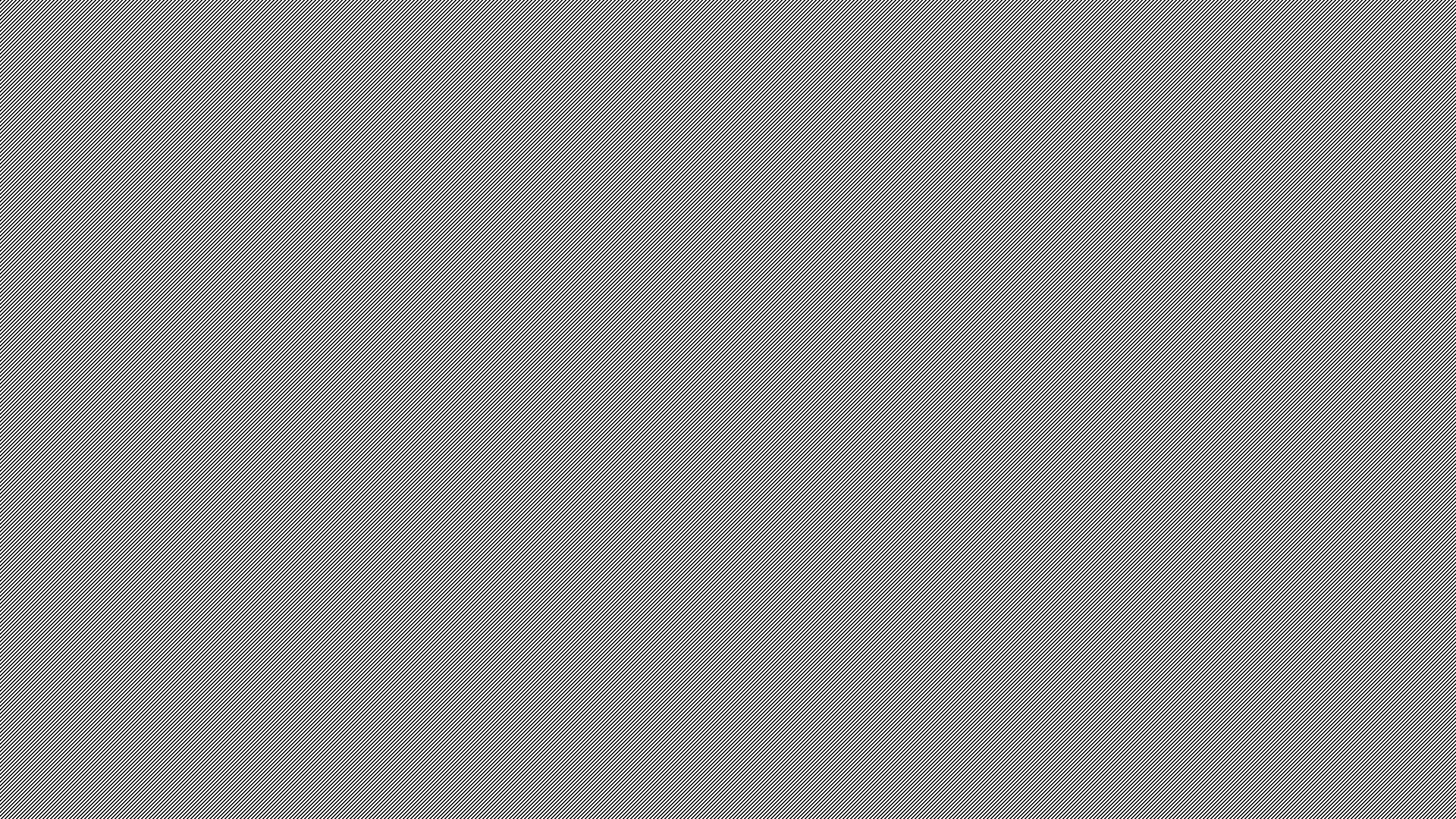 Transactional & Transformational Leadership
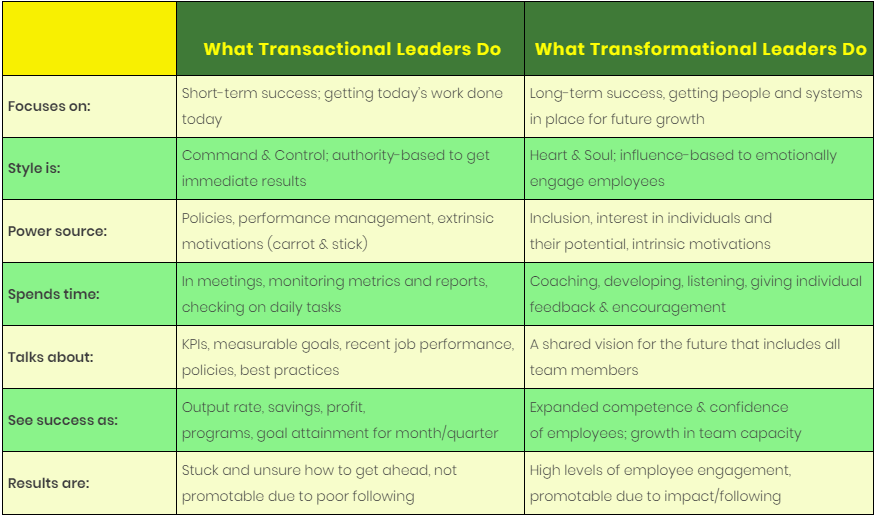 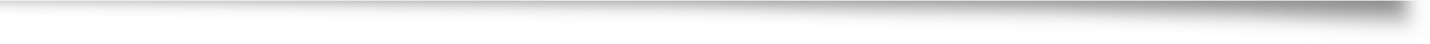 Businesses need both transactional and transformational leaders. They need you to manage the business and lead the people. But… if you want to move into senior management roles, you will need to stretch into the mode of transformational leadership to demonstrate your ability to bring others with you in a shared vision for the future.
SITUATIONAL LEADERSHIP
Situational Leadership
The situational theory of leadership suggests that no single leadership style is best. Instead, it all depends on the situation at hand and which type of leadership and strategies are best-suited to the task. According to this theory, the most effective leaders are those that are able to adapt their style to the situation and look at cues such as the type of task, the nature of the group, and other factors that might contribute to getting the job done.

Situational leadership theory is often referred to as the Hersey-Blanchard Situational Leadership Theory, after its developers, Dr. Paul Hersey, author of "The Situational Leader," and Kenneth Blanchard, author of "One-Minute Manager."
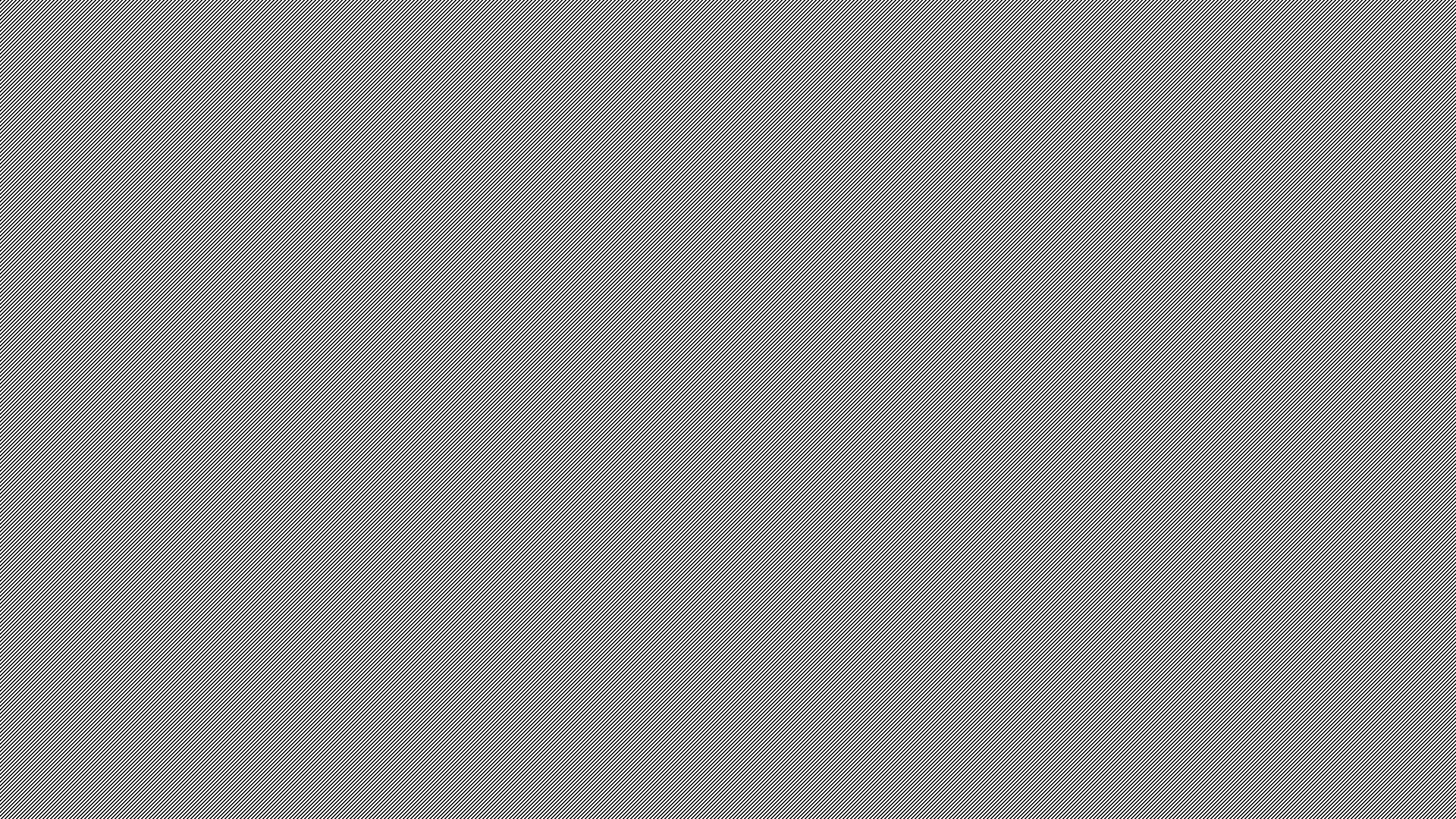 Hersey and Blanchard suggested that there are four primary leadership styles:

Telling (S1): In this leadership style, the leader tells people what to do and how to do it.
Selling (S2): This style involves more back-and-forth between leaders and followers. Leaders "sell" their ideas and message to get group members to buy into the process.
Participating (S3): In this approach, the leader offers less direction and allows members of the group to take a more active role in coming up with ideas and making decisions.
Delegating (S4): This style is characterized by a less involved, hands-off approach to leadership. Group members tend to make most of the decisions and take most of the responsibility for what happens.

MATURITY LEVELS
The right style of leadership depends greatly on the maturity level (i.e., the level of knowledge and competence) of the individuals or group.
Hersey and Blanchard's theory identifies four different levels of maturity, including:

M1: Group members lack the knowledge, skills, and willingness to complete the task.
M2: Group members are willing and enthusiastic, but lack the ability.
M3: Group members have the skills and capability to complete the task, but are unwilling to take responsibility.
M4: Group members are highly skilled and willing to complete the task.

MATCHING LEADERSHIP STYLES WITH MATURITY LEVELS

The Hersey-Blanchard model suggests that the following leadership styles are the most appropriate for these maturity levels:
Low Maturity (M1)—Telling (S1)
Medium Maturity (M2)—Selling (S2)
Medium Maturity (M3)—Participating (S3)
High Maturity (M4)—Delegating (S4)
Hersey-Blanchard Situational Leadership Theory
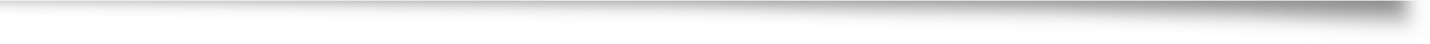 Hersey-Blanchard Situational Leadership Theory
A FLEXIBLE LEADERSHIP MODEL

A more "telling" style may be necessary at the beginning of a project when followers lack the responsibility or knowledge to work on their own. As subordinates become more experienced and knowledgeable, however, the leader may want to shift into a more delegating approach. This situational model of leadership focuses on flexibility so that leaders are able to adapt according to the needs of their followers and the demands of the situation.

The situational approach to leadership also avoids the pitfalls of the single-style approach by recognizing that there are many different ways of dealing with a problem and that leaders need to be able to assess a situation and the maturity levels of subordinates in order to determine what approach will be the most effective at any given moment. Situational theories, therefore, give greater consideration to the complexity of dynamic social situations and the many individuals acting in different roles who will ultimately contribute to the outcome.
Hersey-Blanchard Situational Leadership Theory: THE SLII MODEL
The Situational Leadership II (or SLII model) was developed by Kenneth Blanchard and builds on Blanchard and Hersey's original theory. According to the revised version of the theory, effective leaders must base their behavior on the developmental level of group members for specific tasks. The developmental level is determined by each individual's level of competence and commitment. These levels include:

Enthusiastic beginner (D1): High commitment, low competence.
Disillusioned learner (D2): Some competence, but setbacks have led to low commitment.
Capable but cautious performer (D3): Competence is growing, but the level of commitment varies.
Self-reliant achiever (D4): High competence and commitment.
Hersey-Blanchard Situational Leadership Theory: THE SLII MODEL
SLII Leadership Styles
SLII also suggests that effective leadership is dependent upon two key behaviors: supporting and directing. Directing behaviors include giving specific directions and instructions and attempting to control the behavior of group members. Supporting behaviors include actions such as encouraging subordinates, listening, and offering recognition and feedback.

The theory identifies four basic leadership styles, including:

Directing (S1): High on directing behaviors, low on supporting behaviors.
Coaching (S2): High on both directing and supporting behaviors.
Supporting (S3): Low on directing behavior and high on supporting behaviors.
Delegating (S4): Low on both directing and supporting behaviors.
MANAGEMENT BY OBJECTIVESPETER DRUCKER
MANAGEMENT BY OBJECTIVES
What Is Management by Objectives (MBO)?
Management by objectives (MBO) is a strategic management model that aims to improve the performance of an organization by clearly defining objectives that are agreed to by both management and employees. According to the theory, having a say in goal setting and action plans encourages participation and commitment among employees, as well as aligning objectives across the organization.

The Basics of Management by Objectives
Management by objectives (MBO) is the establishment of a management information system to compare actual performance and achievements to the defined objectives. Practitioners claim that the major benefits of MBO are that it improves employee motivation and commitment and allows for better communication between management and employees. However, a cited weakness of MBO is that it unduly emphasizes the setting of goals to attain objectives, rather than working on a systematic plan to do so.
In his book that coined the term, Peter Drucker set forth several principles. Objectives are laid out with the help of employees and are meant to be challenging but achievable. Employees receive daily feedback, and the focus is on rewards rather than punishment. Personal growth and development are emphasized, rather than negativity for failing to reach objectives.
Drucker believed MBO was not a cure-all but a tool to be utilized. It gives organizations a process, with many practitioners claiming that the success of MBO is dependent on the support from top management, clearly outlined objectives, and trained managers who can implement it.
MANAGEMENT BY OBJECTIVES
Management by objectives outlines five steps that organizations should use to put the management technique into practice.

The first step is to either determine or revise organizational objectives for the entire company. This broad overview should be derived from the firm's mission and vision.
The second step is to translate the organizational objectives to employees. Drucker used the acronym SMART (specific, measurable, acceptable, realistic, time-bound) to express the concept.
Step three is stimulating the participation of employees in setting individual objectives. After the organization's objectives are shared with employees, from the top to the bottom, employees should be encouraged to help set their own objectives to achieve these larger organizational objectives. This gives employees greater motivation since they have greater empowerment.
Step four involves monitoring the progress of employees. In step two, a key component of the objectives was that they are measurable in order for employees and managers to determine how well they are met.
The fifth step is to evaluate and reward employee progress. This step includes honest feedback on what was achieved and not achieved for each employee.
ACTION CENTRED LEADERSHIP
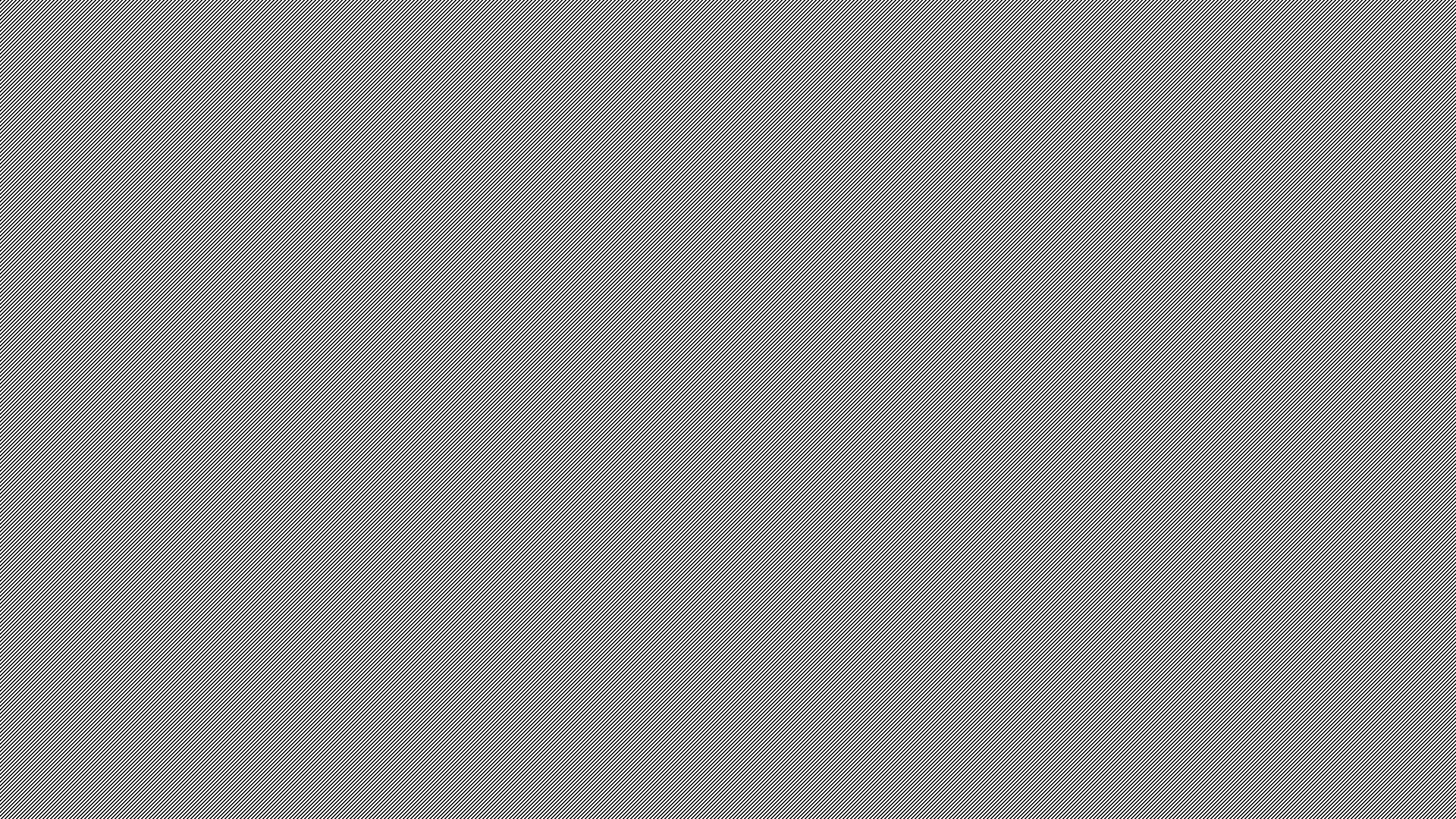 ACTION CENTRED LEADERSHIP
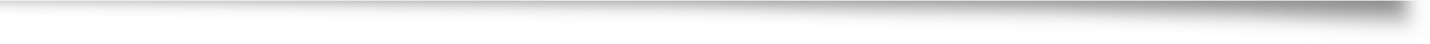 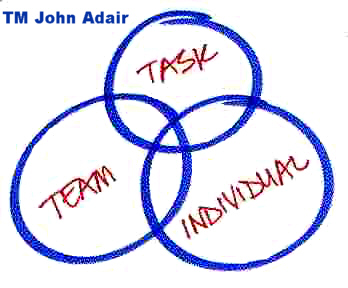 John Adair's simple Action-Centred Leadership model provides a great blueprint for leadership and the management of any team, group or organization. Action Centred Leadership is also a simple leadership and management model, which makes it easy to remember and apply, and to adapt for your own situation.
Good managers and leaders should have full command of the three main areas of the Action Centred Leadership model, and should be able to use each of the elements according to the situation. Being able to do all of these things and keep the right balance; gets results, builds morale, improves quality, develops teams and productivity, and is the mark of a successful manager and leader.
John Adair's Action-Centred Leadership model is represented by Adair's 'three circles' diagram, which illustrates Adair's three core management responsibilities:

achieving the task
managing the team or group
managing individuals
ACTION CENTRED LEADERSHIP
Managerial Responsibilities: The Task
identify aims and vision for the group, purpose, and direction - define the activity (the task)
identify resources, people, processes, systems and tools (inc. financials, communications, IT)
create the plan to achieve the task - deliverables, measures, timescales, strategy and tactics
establish responsibilities, objectives, accountabilities and measures, by agreement and delegation
set standards, quality, time and reporting parameters
control and maintain activities against parameters
monitor and maintain overall performance against plan
report on progress towards the group's aim
review, re-assess, adjust plan, methods and targets as necessary
ACTION CENTRED LEADERSHIP
Managerial Responsibilities: The Group
establish, agree and communicate standards of performance and behaviour
establish style, culture, approach of the group - soft skill elements
monitor and maintain discipline, ethics, integrity and focus on objectives
anticipate and resolve group conflict, struggles or disagreements
assess and change as necessary the balance and composition of the group
develop team-working, cooperation, morale and team-spirit
develop the collective maturity and capability of the group - progressively increase group freedom and authority
encourage the team towards objectives and aims - motivate the group and provide a collective sense of purpose
identify, develop and agree team- and project-leadership roles within group
enable, facilitate and ensure effective internal and external group communications
identify and meet group training needs
give feedback to the group on overall progress; consult with, and seek feedback and input from the group
ACTION CENTRED LEADERSHIP
Managerial Responsibilities: The Individuals
understand the team members as individuals - personality, skills, strengths, needs, aims and fears
assist and support individuals - plans, problems, challenges, highs and lows
identify and agree appropriate individual responsibilities and objectives
give recognition and praise to individuals - acknowledge effort and good work
where appropriate reward individuals with extra responsibility, advancement and status
identify, develop and utilise each individual's capabilities and strengths
train and develop individual team members
develop individual freedom and authority
ACTION CENTRED LEADERSHIP: CORE FUNCTIONS
Importantly as well, Adair set out these core functions of leadership and says they are vital to the Action Centered Leadership model:

Planning - seeking information, defining tasks, setting aims
Initiating - briefing, task allocation, setting standards
Controlling - maintaining standards, ensuring progress, ongoing decision-making
Supporting - individuals' contributions, encouraging, team spirit, reconciling, morale
Informing - clarifying tasks and plans, updating, receiving feedback and interpreting
Evaluating - feasibility of ideas, performance, enabling self-assessment
The Action Centred Leadership model, therefore, does not stand alone, it must be part of an integrated approach to managing and leading, and also which should include a strong emphasis on applying these principles through training.
Q&A
Briefly Summarize The Trait Theory of Leadership

Who is the:
	(a) Authoritative (Visionary) Leader
	(b) Coaching Leader
	(c) Affiliative Leader 
	(d) Democratic Leader
	(e) Pacesetting Leader
	(f) Coercive (Commanding) Leader

3. What are the benefits and downsides of:
	(a) Autocratic Leadership Style
	(b) Democratic (Participative) Leadership Style
	(c) Laissez-Faire Leadership Style

4. What is the difference between Transformational and Transactional Leadership?

5. What is Situational Leadership?